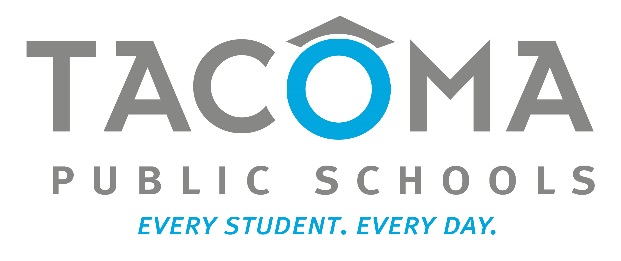 Downing Elementary School
RCW 39.10 Alternative Public Works Contracting – Progressive Design/Build

March 28, 2019
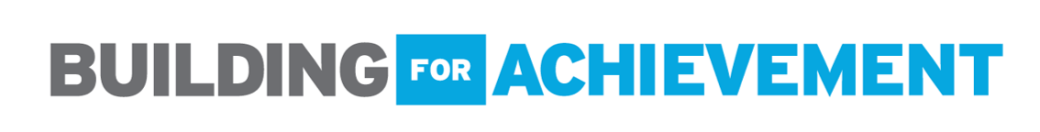 Agenda
Introductions
Tacoma Public Schools
Business Equity
Capital Project History
The Project
Project Budget
Project Schedule
Why Design Build
Public Body Qualifications
Summary
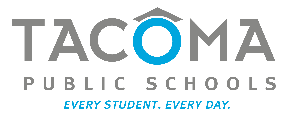 Presenting Team
Tacoma Public Schools
Morris Aldridge – Director of Planning and Construction

Parametrix
Jim Dugan – Alternative Project Delivery Program Advisor
Dan Cody – Design Build Advisory/Procurement & PM Support
Michelle Langi – Project Manager
Maggie Anderson – Project Controls
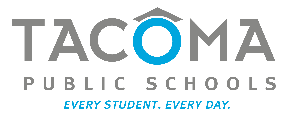 Additional Team Members
Tacoma Public Schools
Chris Williams – Tacoma Public Schools Chief Operating Officer

Perkins Coie
Graehm Wallace – External D/B Legal Counsel
Andrew Greene – External D/B Legal Counsel
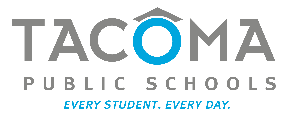 Tacoma Public Schools
Founded in 1869
Comprised of:  
36 Elementary Schools
11 Middle Schools
10 High Schools
Numerous Special Programs
4th largest school district in the State of Washington
Approximately 30,000 students
Over 5,000 employees
Serving Pre-K thru 12th grade
One of the largest employers in Tacoma
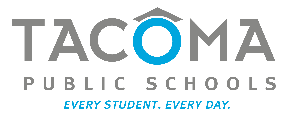 Tacoma Public Schools
Business Equity:TPS Community Inclusion Plan
Tacoma Public Schools is committed to Community Inclusion, as partnerships are critical to student education and community health and sustainability.
In 2018, Tacoma Public Schools committed to:

Maintain and increase contracts with local businesses by:
Increasing local share of total construction from 15% to 30%

Adopt Governor’s diverse business goals, including:
10% Minority-Owned Business Enterprises,
6% Woman-Owner Business Enterprises, and
5% Small Business Enterprises (SBE)
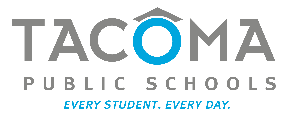 Business Equity:TPS Community Inclusion Results
Local
TPS exceeded 30% local inclusion for past five years
TPS exceeded 40% local inclusion in four out of five of those years
All major construction projects have exceeded 30% local inclusion since the commitment was adopted

MBE/WBE
MBE and WBE spending on TPS projects under $300,000 has increased from a total of $181,224 (1.1%) in 2015-16 to a combined $954,470 (10.27% MBE and 1.47% WBE) in 2017-18
Recent major construction projects are showing progress on minority and women inclusion goals, including two current projects (Grant and Boze) that expect to exceed 20% minority inclusion
Recent construction management contracts have inclusion plans that meet or exceed MBE and WBE goals

SBE
All but one recent major construction project reports exceeding the small business inclusion goal 
 
Apprenticeships
All major construction projects are exceeding apprenticeship utilization requirements
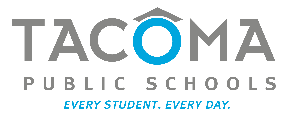 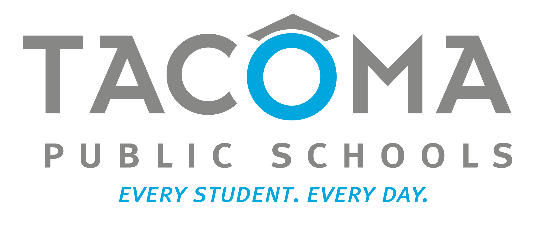 Capital Project History
TPS Project Delivery Experience & Qualifications
Since 2001, TPS has successfully delivered 34 large capital projects valued at nearly $1.2 billion.

Augmenting and Enhancing the internal team – Since 1998 teaming with external consulting teams.

TPS has developed internal processes and control systems to efficiently plan and execute the work.

TPS has utilized D/B/B, GC/CM, & D/B methods of project delivery.
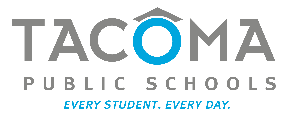 [Speaker Notes: Controls
-Weekly Staff Meetings
-Weekly progress meetings
-One on one PM daily and weekly meetings
-Standing daily and weekly meetings with COO
-Multi Vista- Photographic Interactive As-Built
-Digitized As Builts and OEM Manuals in the Cloud (Skisite)
-Chalk Schools- Soup to nuts process for Project approvals]
TPS Public Body Experience: 2001 - 2019
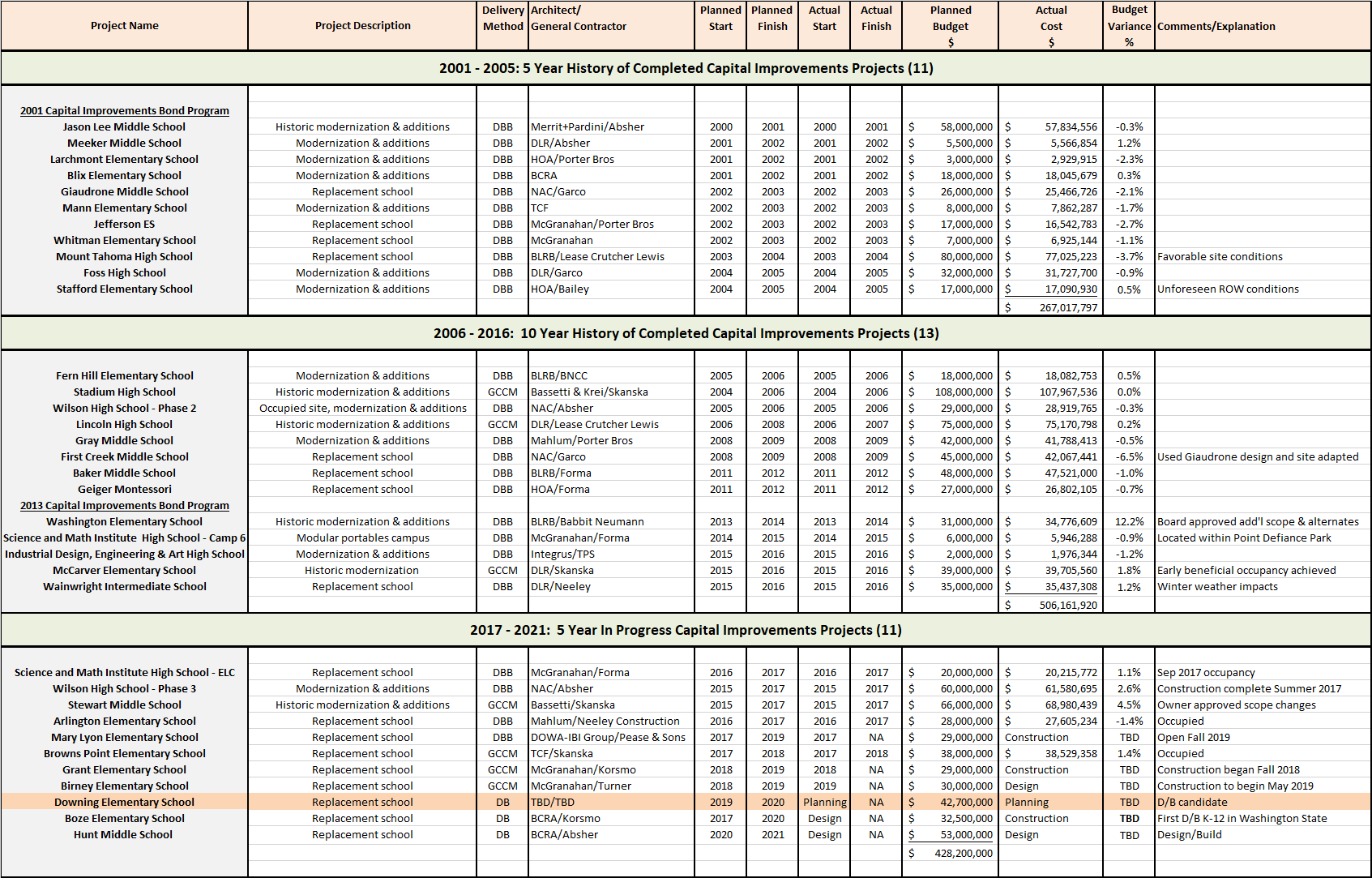 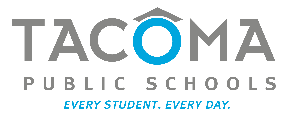 [Speaker Notes: As a public body depth of public works experience
TPS is a major capital project builder]
TPS 2013 Capital Bond Program
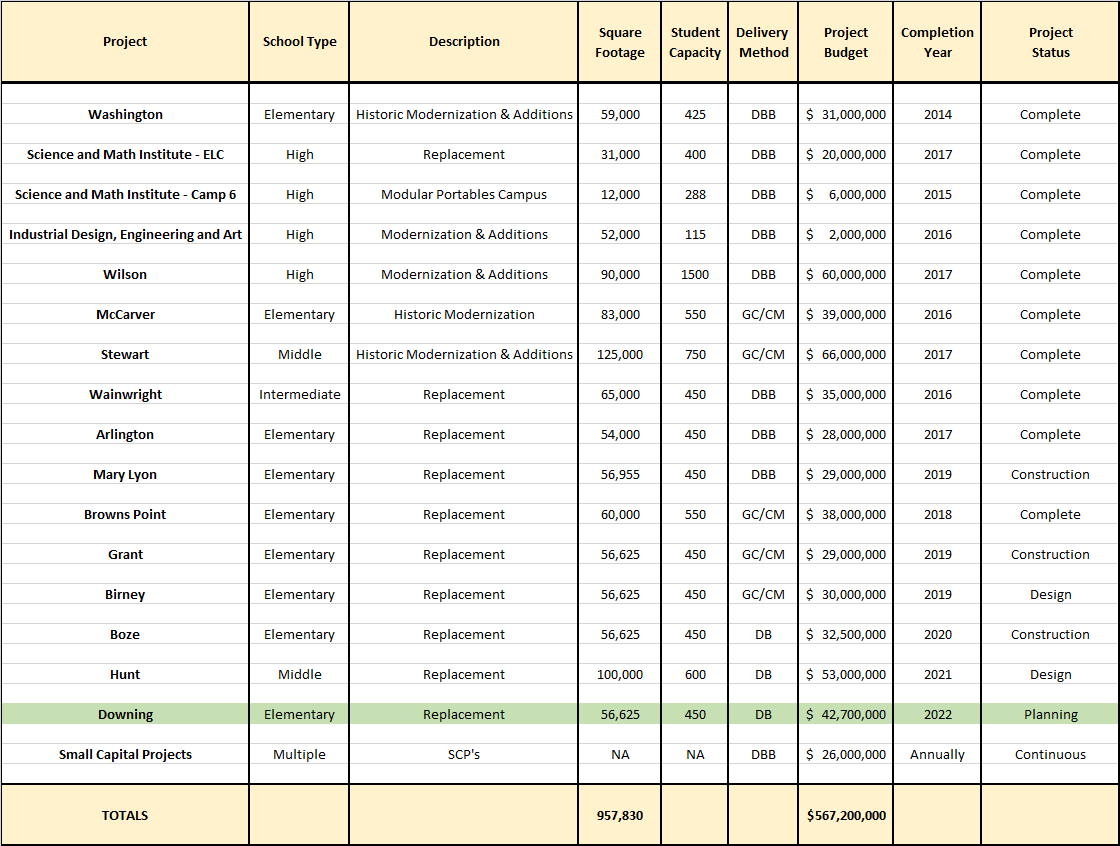 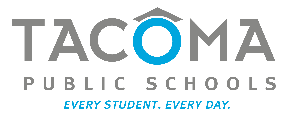 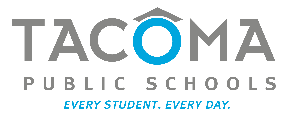 [Speaker Notes: Yellow Highlighted GCCM Projects
Green Highlighted- Just beginning or starting in the next couple of years
May or may not be occupied]
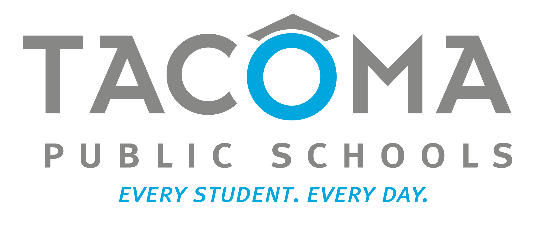 The Project
Project Location
Downing Elementary School
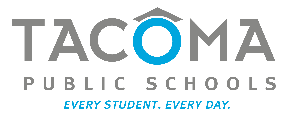 Current Site Overview
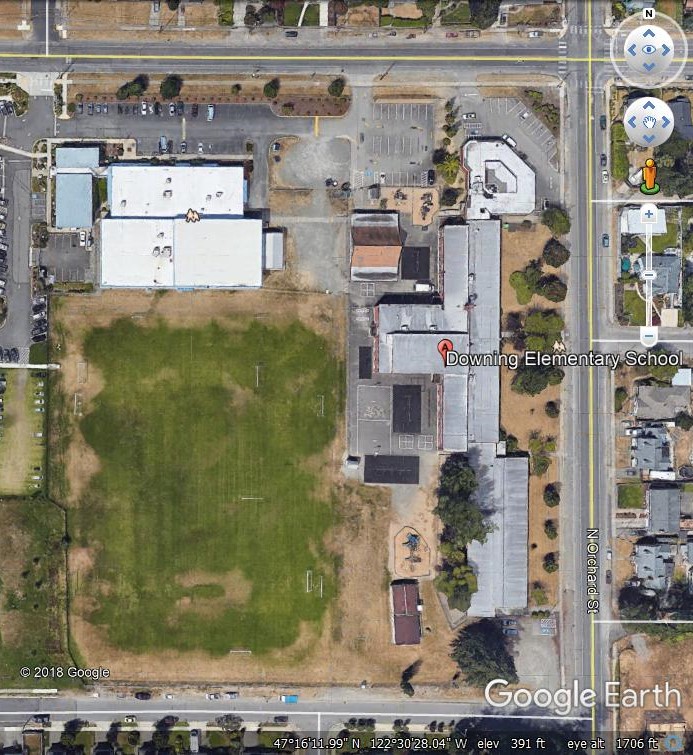 Police        Sub-station
Boys & Girls Club
Future Site Location
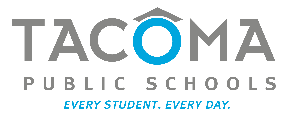 Project Description
Located in Northwest Tacoma
10-acre site
Replace the existing facility
Build to house 450 students
50,000 sq. ft.; Multi-story
Build new school first
Demolish existing buildings next - for development of parking, yards and playfields
Board approved budget: $42.7M (construction & soft costs)
Construction timeline: April 2021-June 2022
Occupancy - Fall of 2022
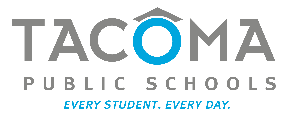 Project Budget
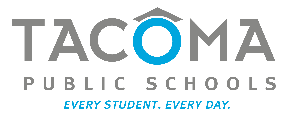 Project  Schedule
Project  Schedule
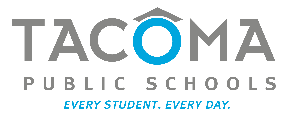 Project Schedule
Procurement schedule allows for team formation, questions, addenda as needed prior to SOQ’s due
Assumes qualifications-based selection – design concepts discouraged - with cost factors playing a major role in selection.
Interviews will discourage design concepts by teams and focus on qualifications and approach.
Assumes cost-reimbursable contract – negotiated GMP
Possible early release of key bid packages and long lead items

Overall approach follows WSU and UW approach – highly collaborative and transparent
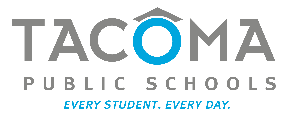 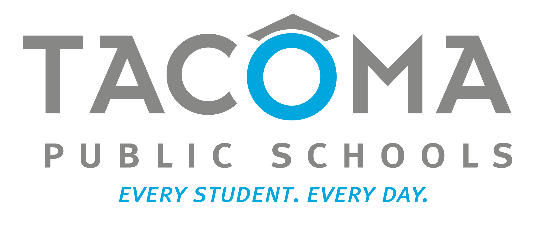 Why D/B Delivery Method
Market Conditions
In Washington State, Between 2011 and 2019, Voters Approved $14.47B in K-12 Funding 
Total of $14.47 B in 8 Years - $1.8 B/Yr.
Unprecedented Cost Increases in D/B/B Market for K-12 projects @ $20 M to $30 M MACC Range
Budgets at $320/sf – Bidding at 30% to 50% Higher
Change Order Rates due to E & O have been on the rise.
Need to Reduce Owner Risk
Need to Improve Cost Control/Cost Certainty
Design/Build is the Owners Best Strategy
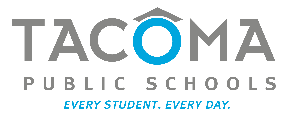 Cost Certainty
Need to “Lock Down” the Project Cost Earlier
Project Budget and Program Drive Design
In D/B, the Contractor Holds the Design Contracts and Warrants the Design
Limited Risk of Change Orders – Only Change in Scope or Unforeseen Conditions
Design/Build is the Owners Best Strategy to Minimize Risk and Expedite Cost Certainty
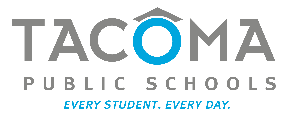 Escalation
Construction Escalation Continues 
No Significant Decrease in the Near Future
Goal:  Decrease Project Schedule Over D/B/B Delivery
Using D/B Method of Delivery Results in 4-6 months Savings in Project Schedule 
Recent D/B on Boze ES Went from Precon to Permit in 12 Months
Similar Elementary Schools Delivered D/B/B or GC/CM take 16-20+ Months Programming to Permit
Design/Build is the Owners Best Strategy To Reduce Time and Minimize Impact of Construction Escalation
D/B Method Enables the District to Conduct the D/B Procurement Process Prior to the Passing of the Capital Bond in February 2020 and Have a Negotiated D/B Agreement in Hand and Ready for Board Approval so the Project can Proceed Immediately into Pre Construction Services.
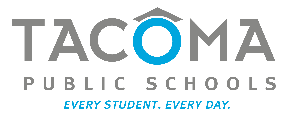 Statutory Compliance
(5.1) If the construction activities are highly specialized and a D/B approach is critical in developing the construction methodology

(5.2) If the project provides opportunity for greater innovation and efficiencies between the designer and builder

(5.3) If significant savings in project delivery time would be realized
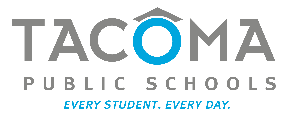 Public Benefit
Cost Certainty

Cost Savings

Risk Mitigation

Earlier Occupancy

Accountability
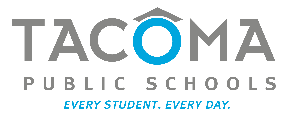 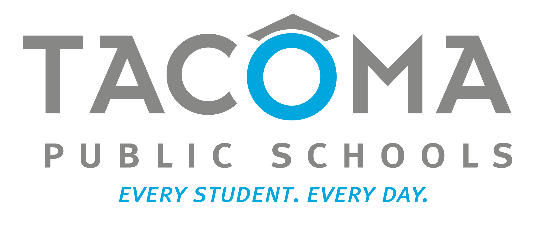 Public Body Qualifications
Project Organizational Chart
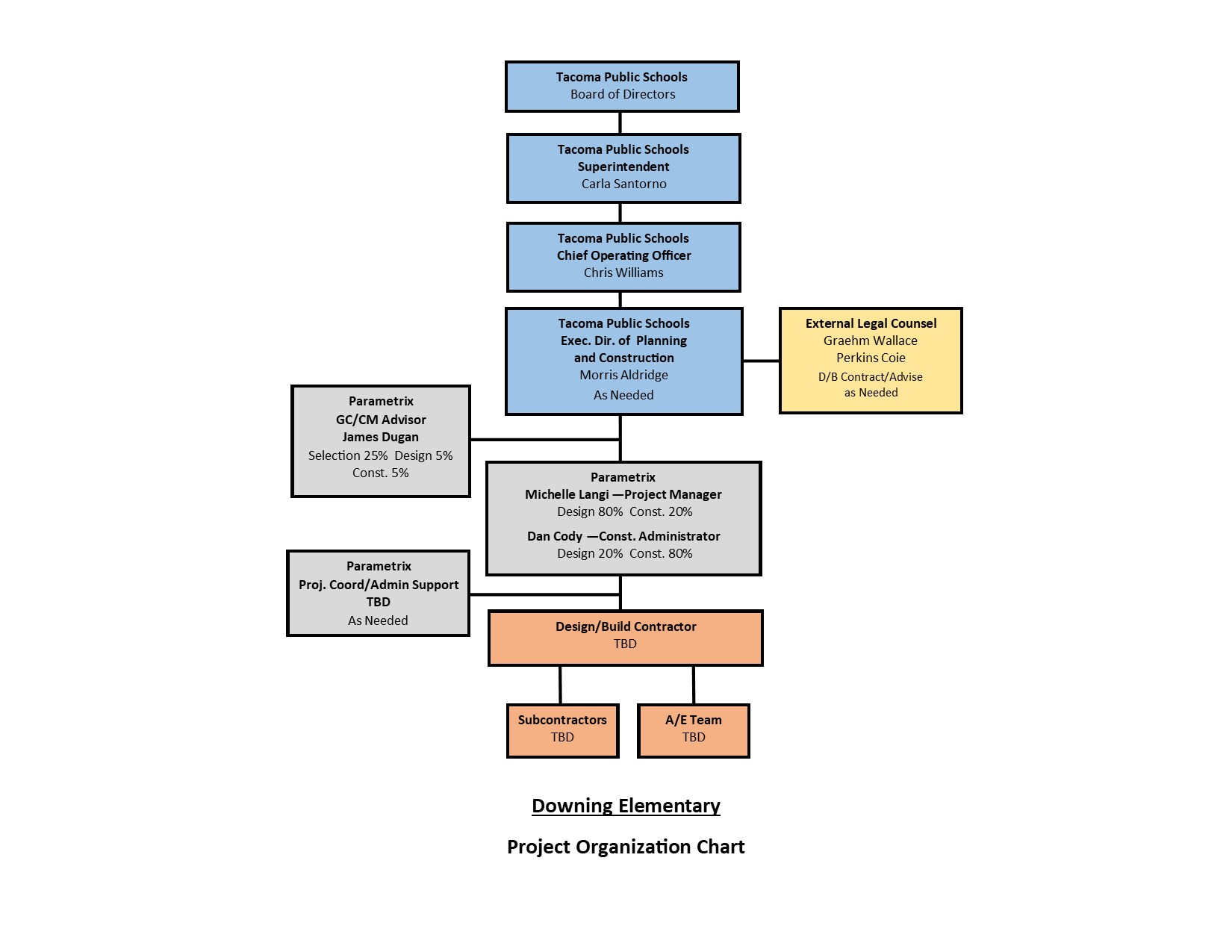 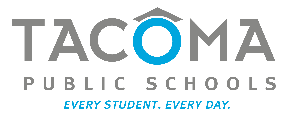 Leadership Team
Recent K-12 capital projects experience on projects of similar scope and complexity
All of which have been delivered using Design-Bid-Build or GC/CM.
Track record of building projects on-time and within budget.
Track record of RCW 39.10 compliance
TPS has two projects (Boze ES & Hunt MS) currently utilizing the D/B delivery method.  The D/B method has been effective on both projects.
Tacoma Public Schools
Morris Aldridge, Executive Director of Planning and Construction
34 Years of K-12 Experience
3 Years D/B Experience
4 Years CMAR/GC/CM Experience

TPS satisfies the public body qualifications by staff augmentation with consultants.
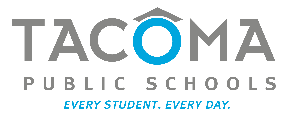 Leadership Team
Parametrix: PM/CM Support and Internal D/B Advisor
Dan Cody - D/B Advisor and PM/CM Support
32 Years of experience
DBIA 3 Day Certification Workshop
AGC D/B Training - 2018
5 Design-Build Projects 
D/B project values ranging from $1.5 to $300M
Michelle Langi - PM/CM Support
9 Years of experience
Current Project Manager for TPS Boze Elementary School (D/B Project) 
AGC GC/CM  and  Design/Build training in 2017.  DBIA D/B Training in 2019 
Graehm Wallace:  External D/B Legal Counsel
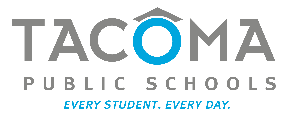 Design Build Experience
Summary
Project meets qualifying RCW criteria
Project Management Plan is developed and has clear and logical lines of authority
Appropriate funding is in place for management of the job
Project Schedule allows for appropriate time to manage and complete the project
Project team has the necessary experience
Project team has the capacity 
Appropriate construction budget has been identified for the project
Scheduled procurement process would result in a “signature ready” D/B Agreement just prior to the Capital Bond vote
D/B Agreement would not be signed and Preconstruction Services would not commence until after passage of Capital Bond that would ensure full funding of construction and soft costs.
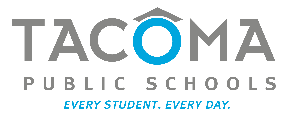 Thank You
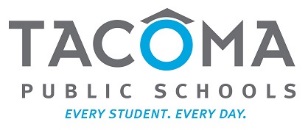 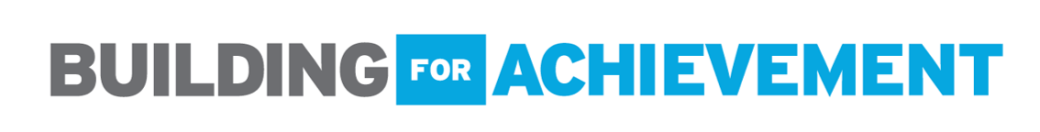